Mid-Year Portfolio Reports
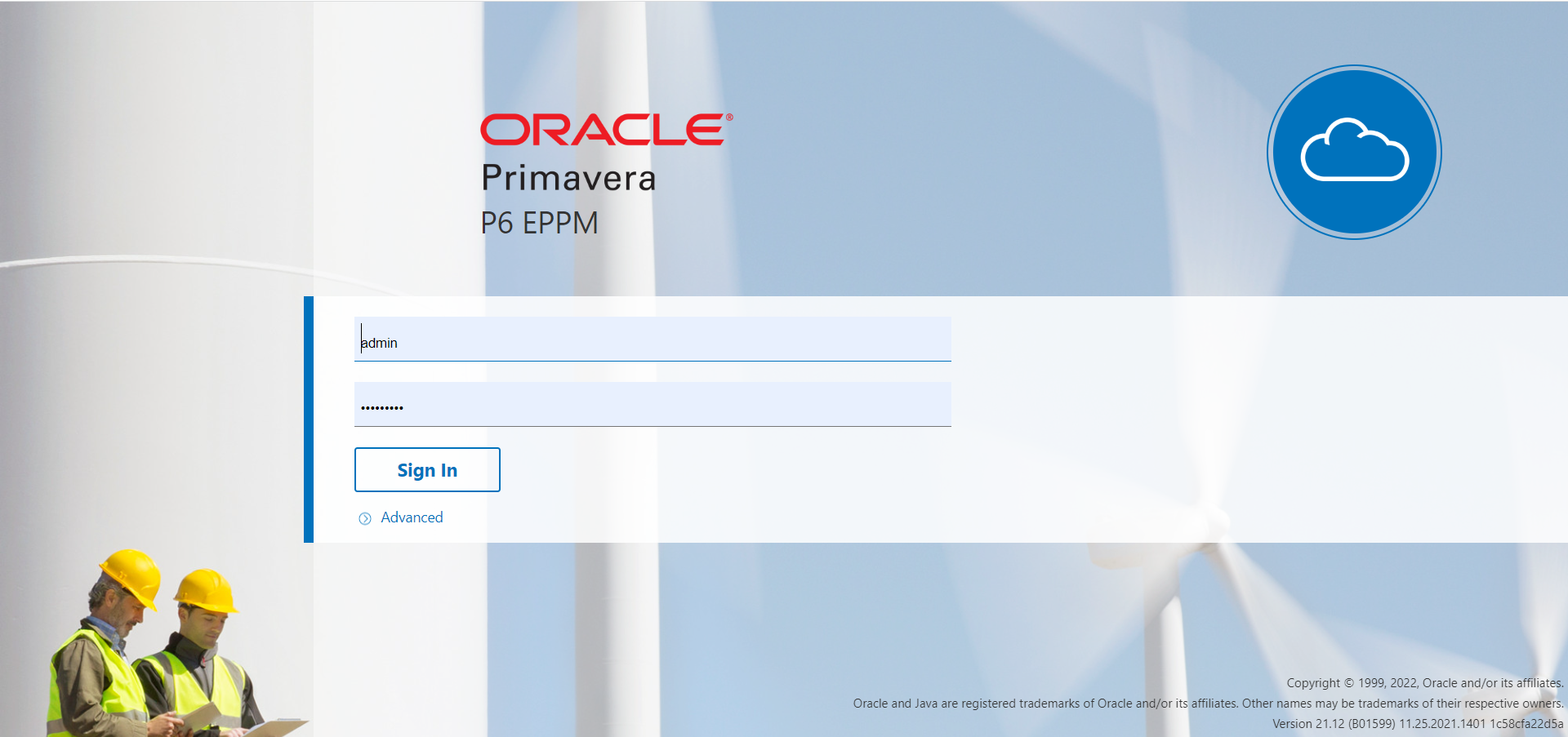 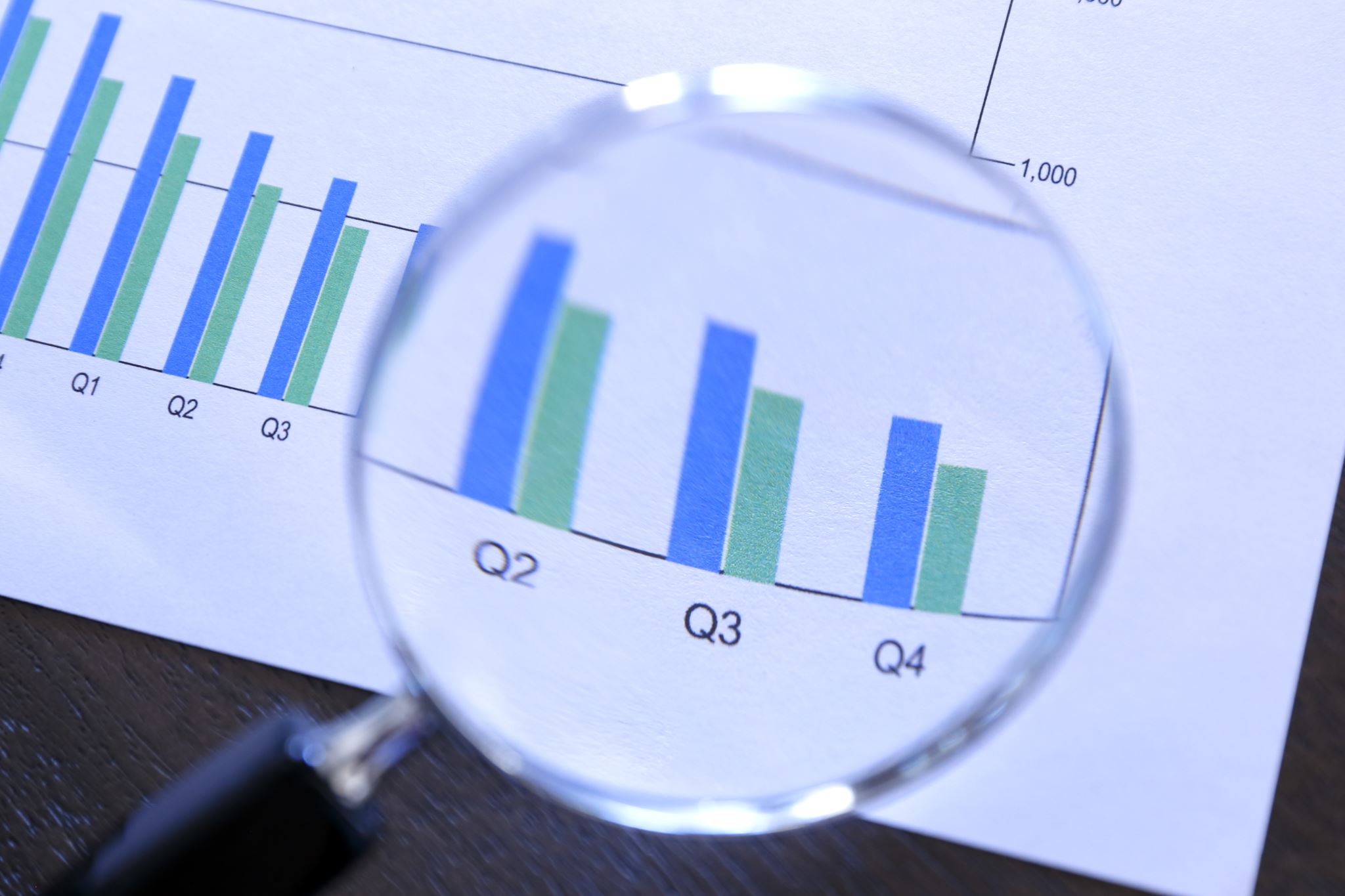 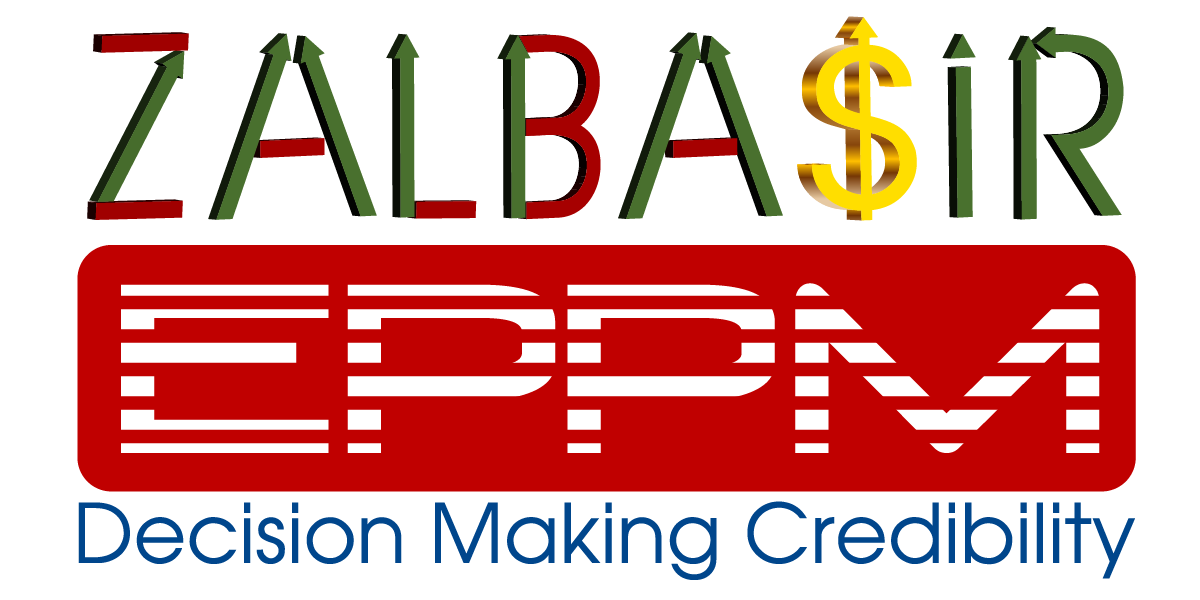 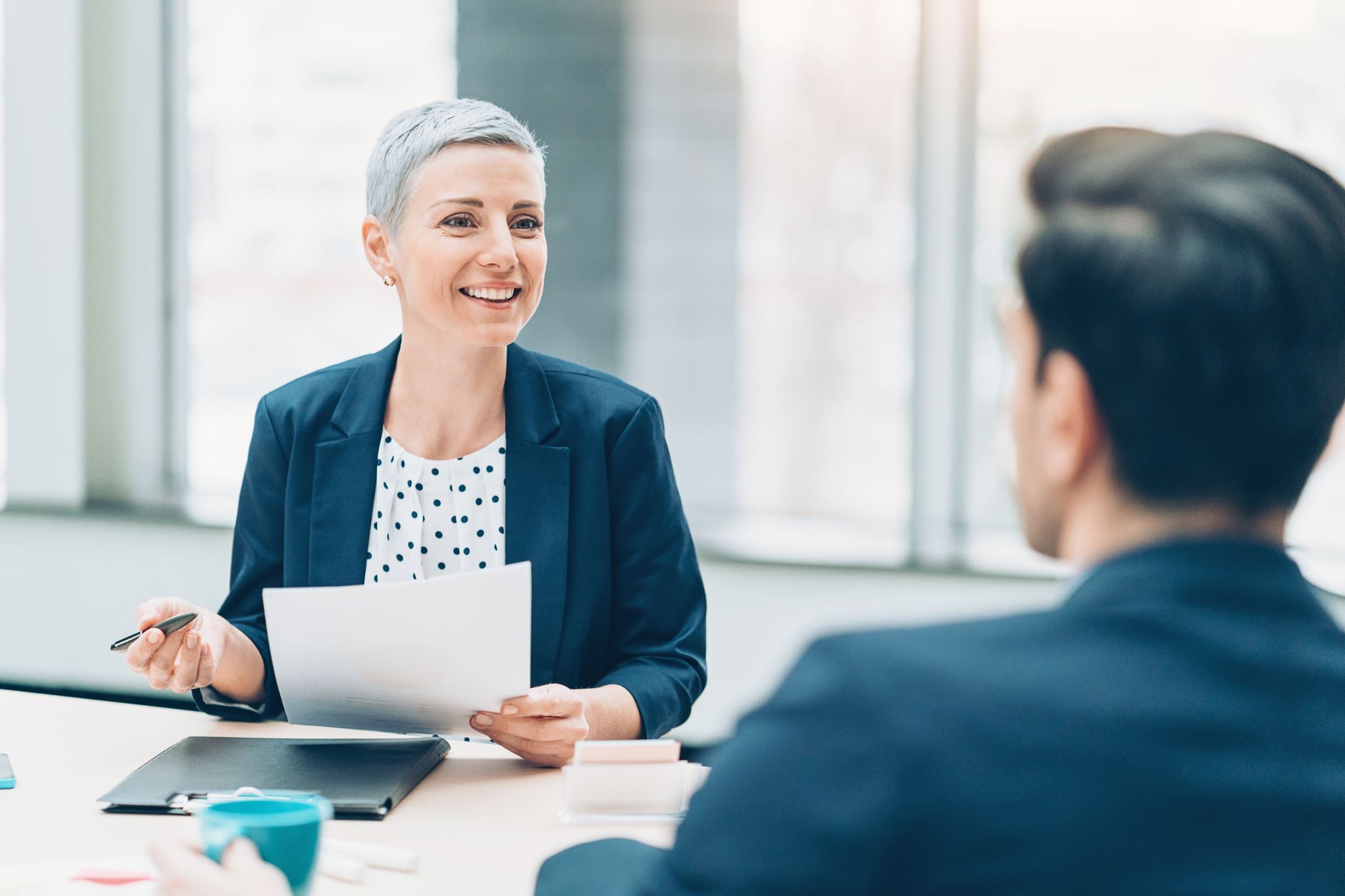